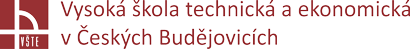 Analýza jednotlivých procesů v rámci provozu bezpilotních prostředků
Autor bakalářské práce: Lenka Kubečková
Vedoucí bakalářské práce: Ing. Ladislav Bartuška
Oponent bakalářské práce: Ing. Martin Stach
Motivace a důvody k výběru daného tématu
Nový trend v letecké dopravě


Osobní zájem
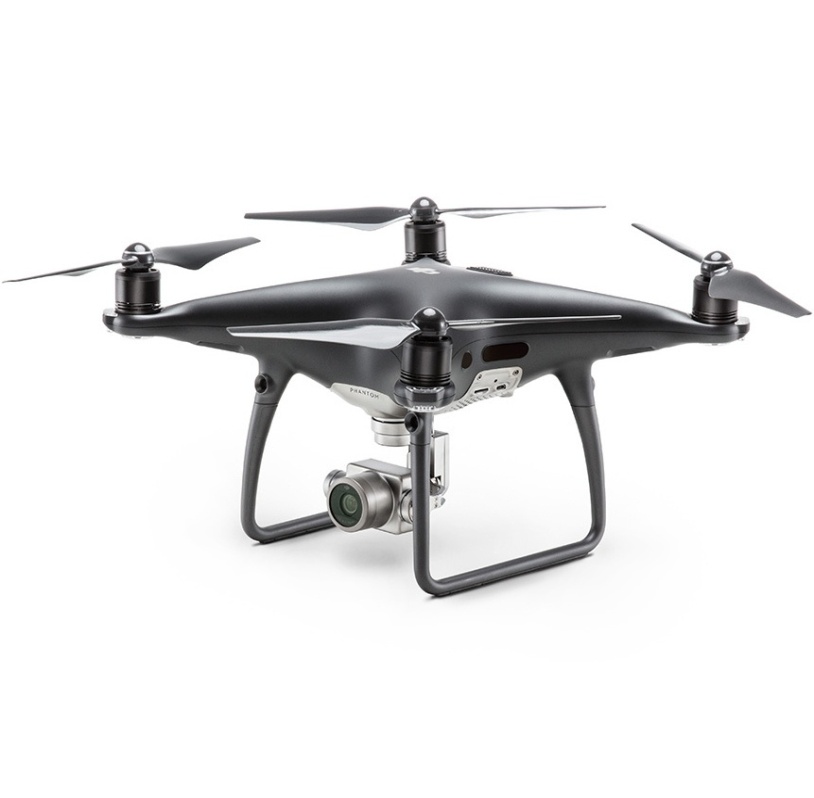 Cíl práce
Cílem práce je zanalyzovat jednotlivé procesy související s pořízením a provozem bezpilotních letadel z hlediska legislativy v České republice.
Výzkumný problém
Všeobecné seznámení s bezpilotními letouny


Popis jednotlivých kroků k získání licence pro provoz bezpilotního letounu
Použité metody
Teoreticko–metodologická část:
Nastudování odborných informací
Sumarizace informací o bezpilotních letounech


Aplikační část:
Podrobný popis potřebných dokumentů
Konzultace s odborníky
Aplikační část
Nezbytné dokumenty:
1) Evidence, Povolení k létání letadla bez pilota na palubě
2) Odstranění žákovských omezení
3) Povolení k provozování leteckých prací
4) Povolení k provozování leteckých činností pro vlastní potřebu bezpilotním letadlem
Závěrečné shrnutí
Létání s drony je zábava, ale může to být i velice nebezpečné.
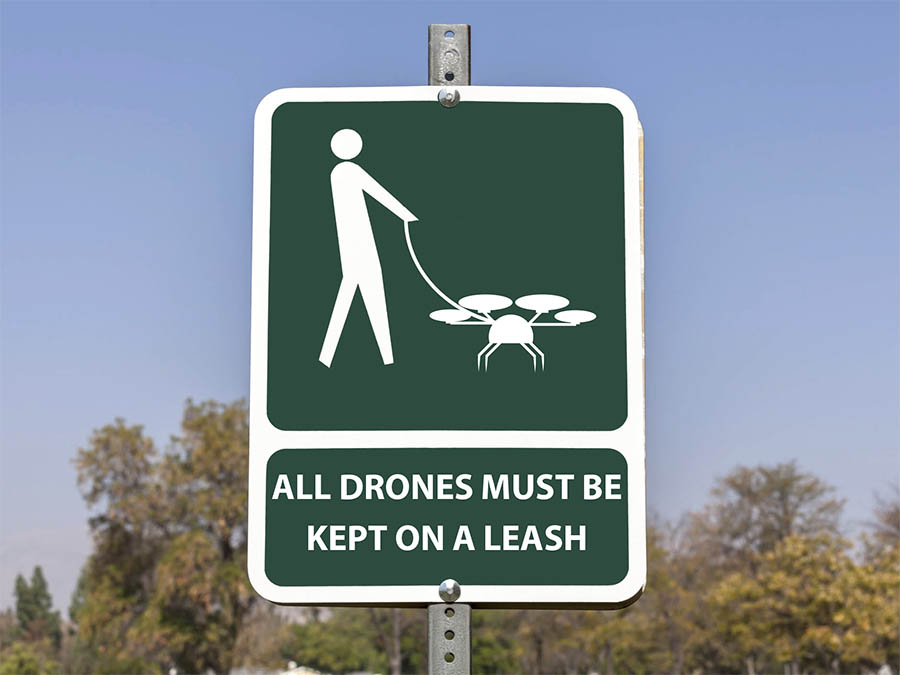 Děkuji za pozornost
Doplňující dotazy
Oponent:
Neobáváte se s postupným rozvojem dronů případného narušení soukromí, např. létáním s drony vybavenými kamerami v blízkosti sídel? 

Považujete za hrozbu narušení bezpečnosti? Například technickým selháním dronu, případně i využívání v kriminálních činech?
Doplňující dotazy
Vedoucí:
Narazila jste při Vašich analýzách na některá zjištění ohledně fungování Úřadu pro civilní letectví, konkrétně úseku bezpilotních letadel? 

Bylo by možné z Vašeho pohledu některou část procesu vedoucího k získání oprávnění k užívání bezpilotních letadel zcela vypustit, celý proces nějak zefektivnit?